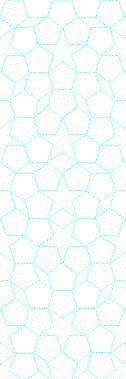 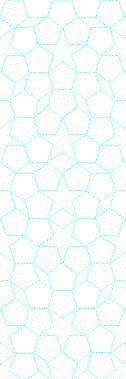 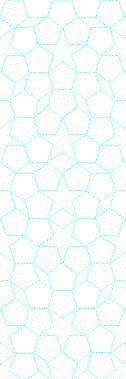 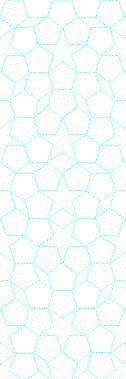 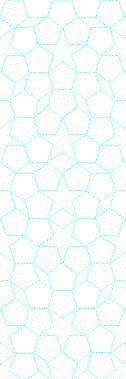 YTÜ 
FEN EDEBİYAT FAKÜLTESİ 
KİMYA BÖLÜMÜ
SEMİNER DERSİ SUNUMU
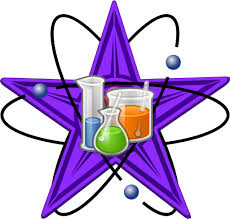 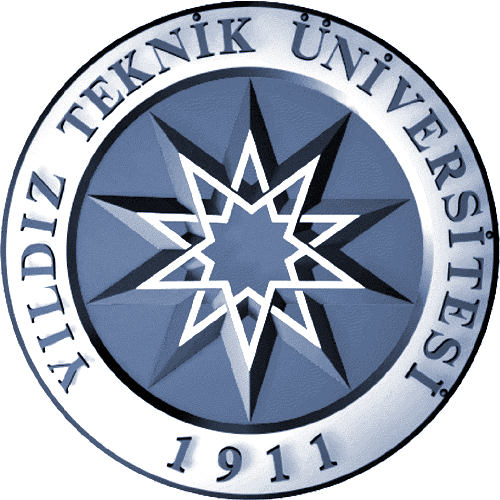 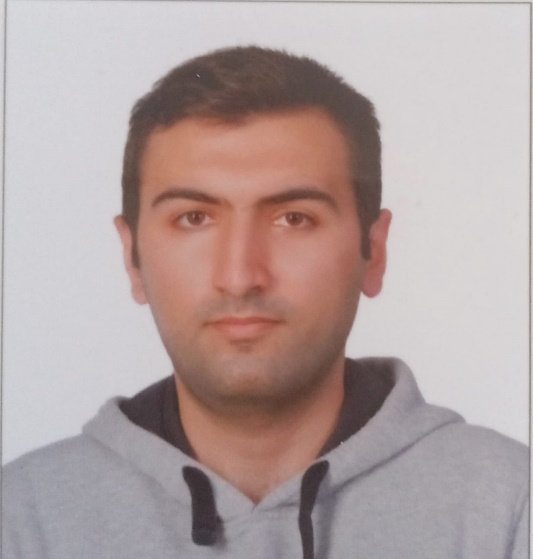 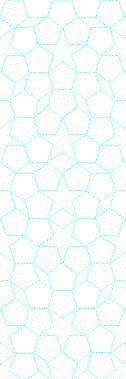 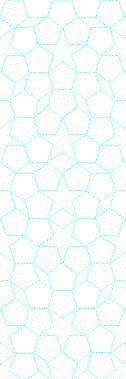 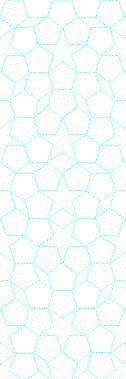 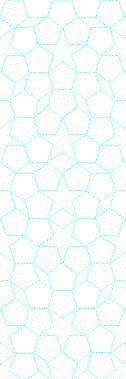 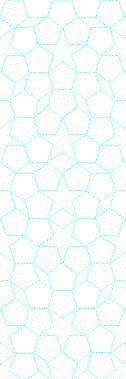 Görkem ÖZÇELİK
21517011
Konu
Ftalosiyanin Bileşiklerinin Sentezi, Karakterizasyonu ve Agregasyon Özelliklerinin İncelenmesi



Danışman
  Doç. Dr. Semih GÖRDÜK
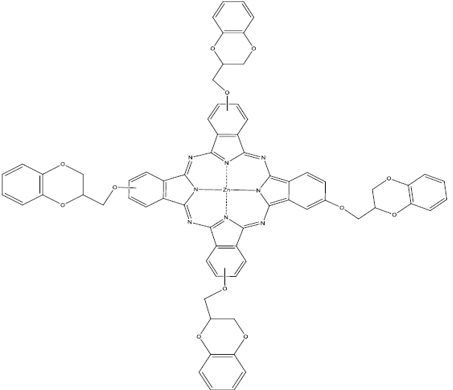 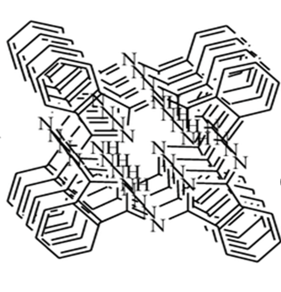 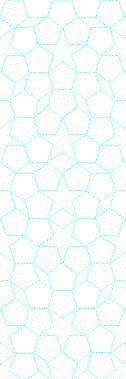 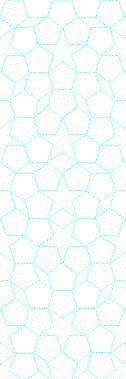 Tarih:  17.05.2022  Saat:  12:30
Yer:  Fen-Edebiyat Fakültesi B2-D10